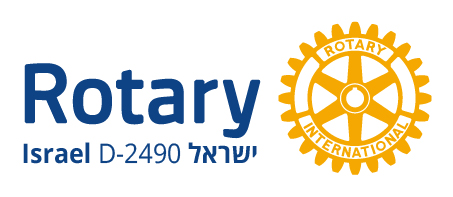 שנת הנגידות דני גלבוע 2023-2022
סמינר נשיאים, מזכירים וגזברים. PETS
MY ROTARY
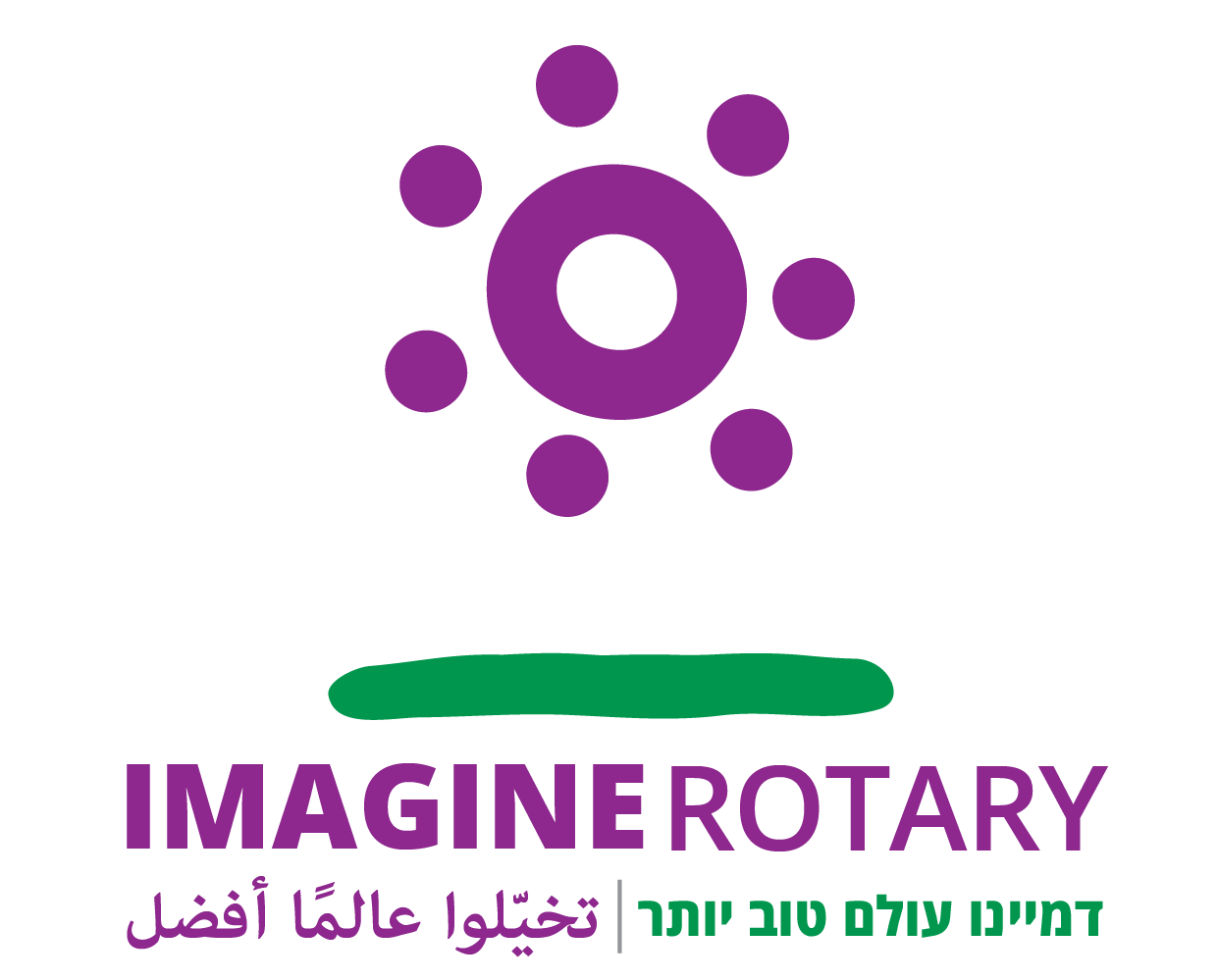 גזבר האזור-נ"ל רפי מונטיאס
MY ROTARY
צור חשבון אישי ולמד את השימוש בכלי 
* החל מה- 1 ביולי 2020: הרשאה לעדכון מידע מועדון
* כגזבר המועדון תוכל להשתמש ב- My Rotary  כדי:
* להסתכל ולהדפיס את הוראת התשלום המפורטת  של דמי החבר
* לשלם באמצעות האתר את דמי החבר.
שלב א: היכנס ל MY ROTARY
שלב ב
שלב ג
ניהול הכספים ב MY ROTARY
שלב א
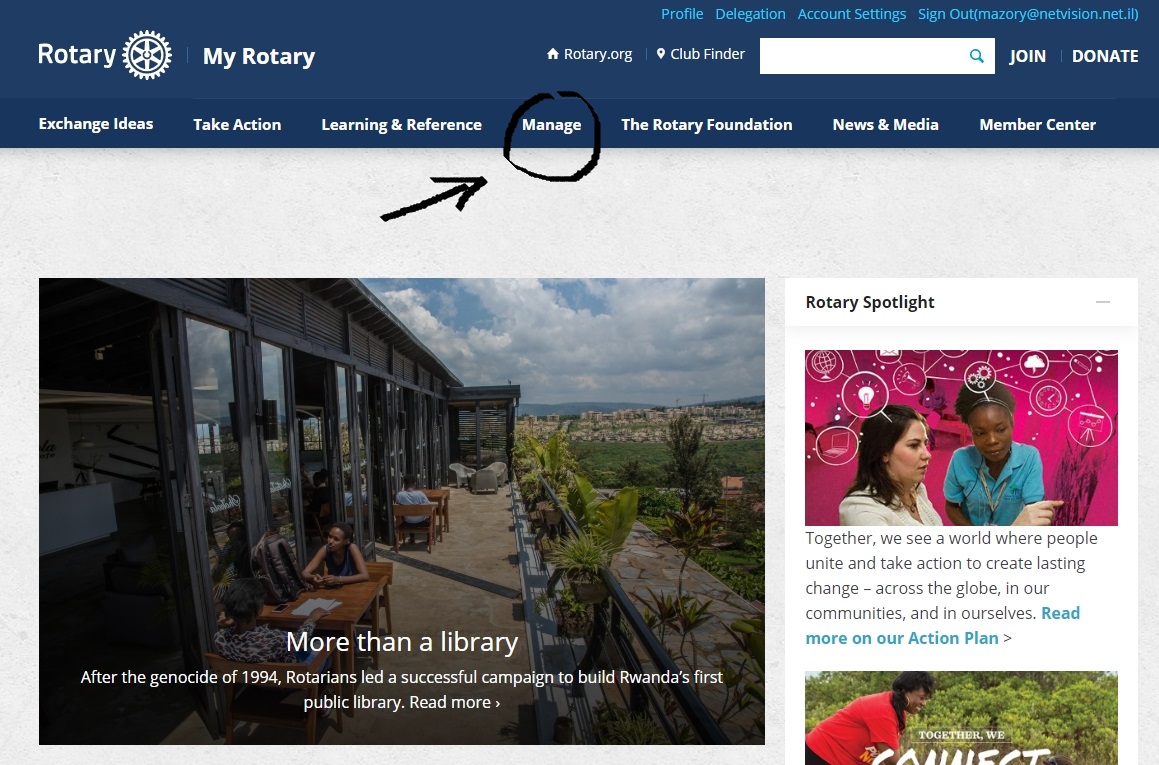 שלב ב
שלב ג
שלב ד
תודה על שיתוף הפעולה
בשבילכם בכל שאלה